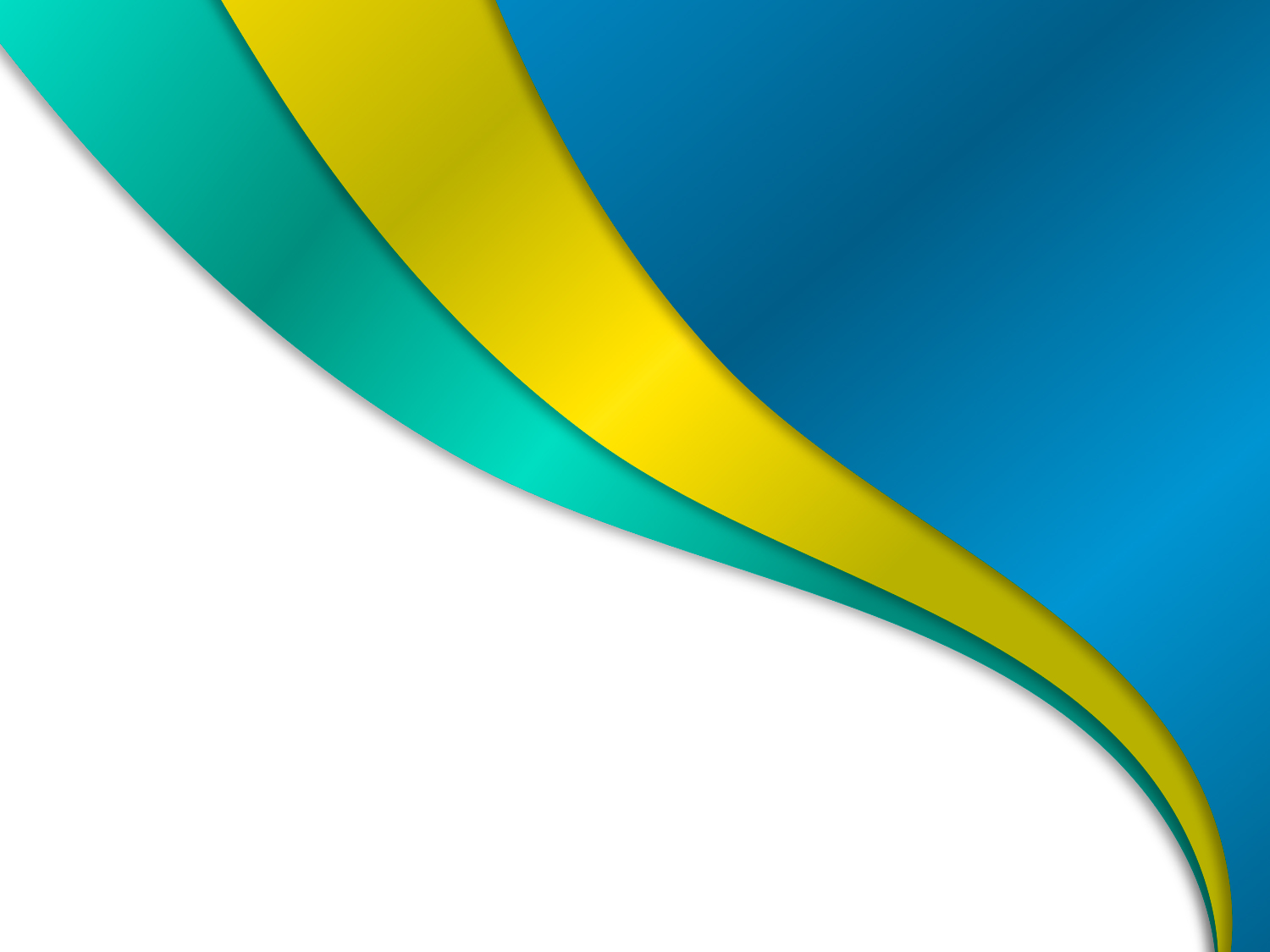 Мастер-класс
Фарисей 
Светлана Васильевна

Учитель в/к категории
Образовательная мнемотехника -
технология эффективного усвоения информации
г. Снежинск, 2017
Теория И.П. Павлова и И.М.Сеченова
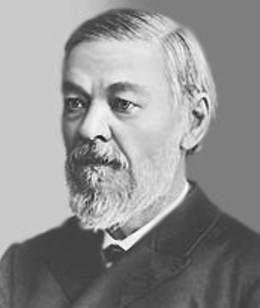 Вторые сигналы
Первые сигналы
Нервные сигналы
Речедви
гательные процессы
Область рефлекторных 
актов нашей 
нервной деятельности
Психические процессы, 
регулирующие рефлекторные 
акты высшей
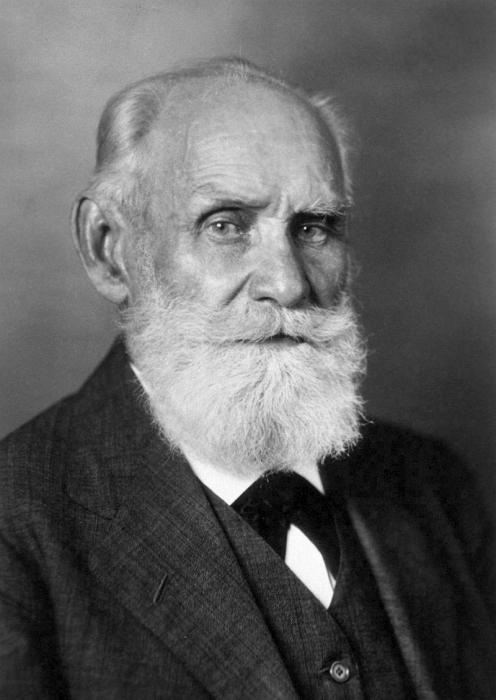 Образы
Навыки учебной деятельности
умения выполнять задания от начала до конца в течение определенного периода времени;
 
 умения самостоятельно переходить от одного действия (операции) к другому  в  соответствии с расписанием занятий, алгоритмом действий;

 освоение доступных средств невербальной коммуникации: мимики, жеста, предмета, графического изображения, знаковой системы.
Мнемотехника (мнемоника)-
система специальных приемов  для облегчения запоминания, сохранения и воспроизведения 
информации
«Забыть нельзя, запомнить!»
Расписание занятий
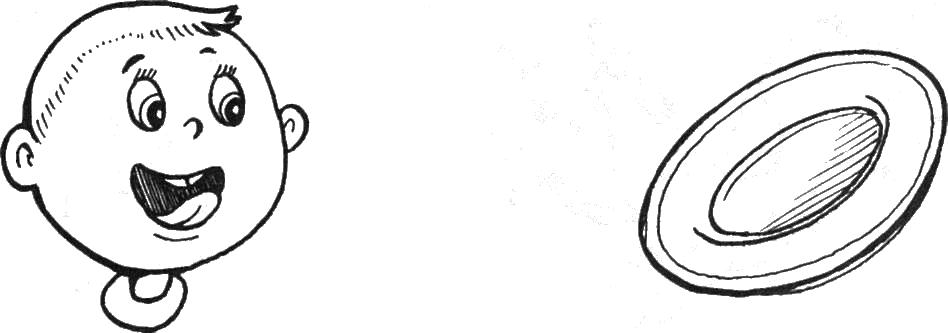 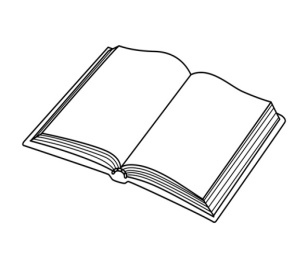 1.
1.

2.

3.

4.

5.
Понедельник - 1
Вторник – 2
2.
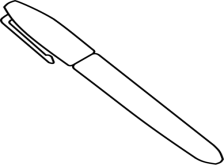 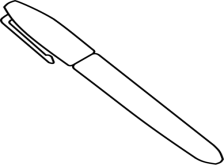 2 +1=
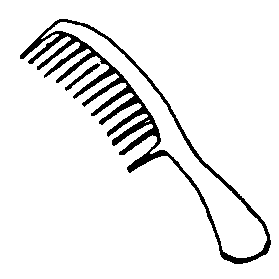 3.
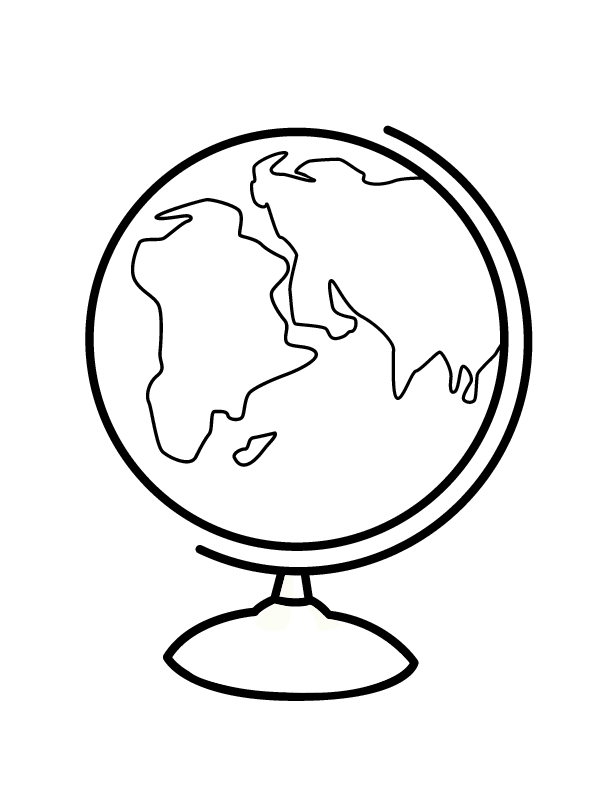 4.
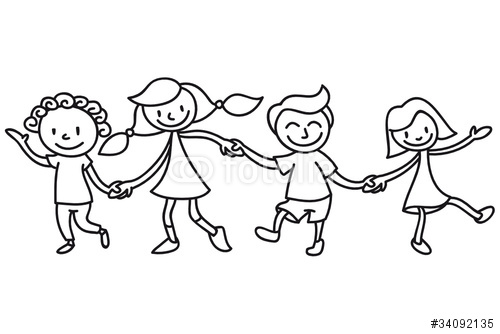 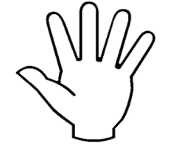 5.
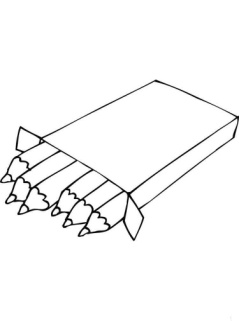 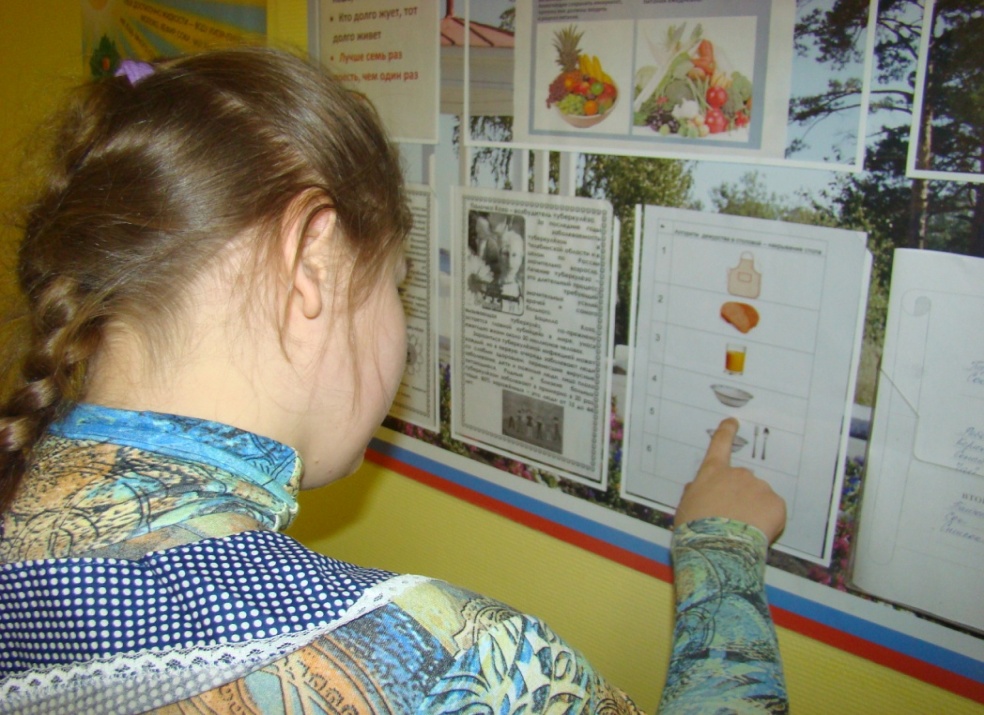 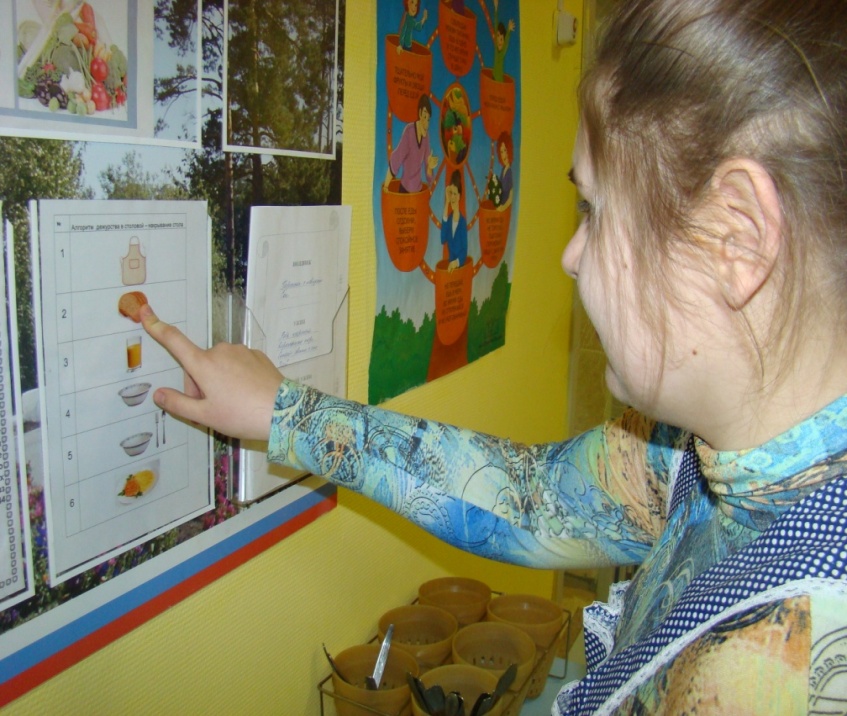 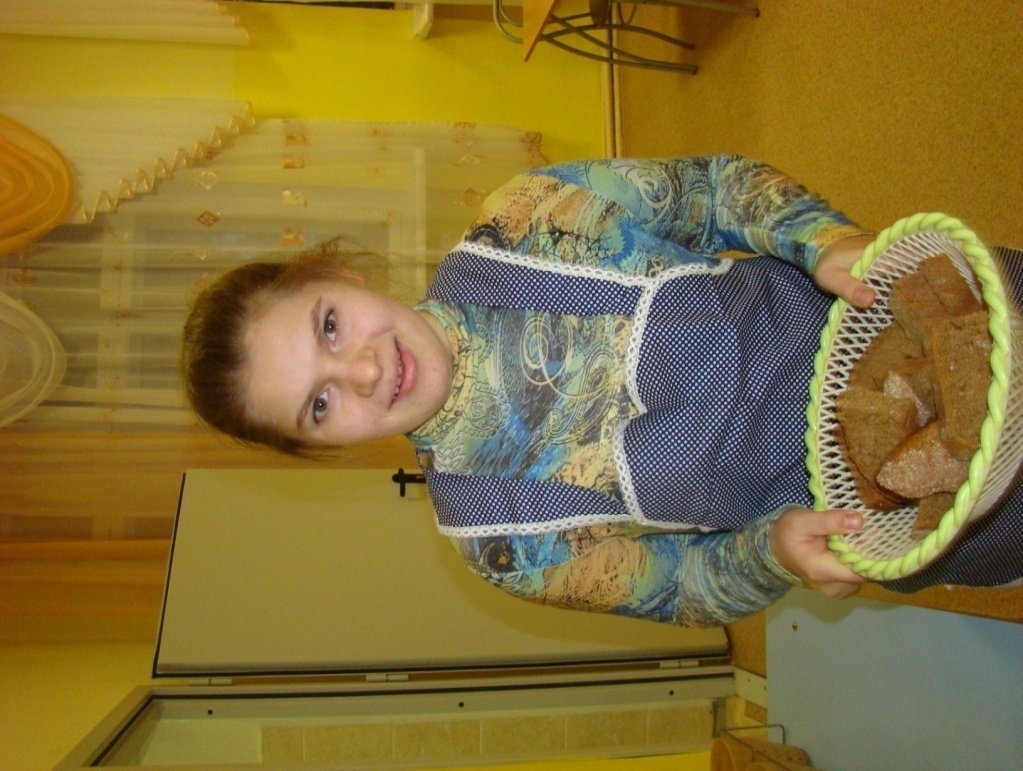 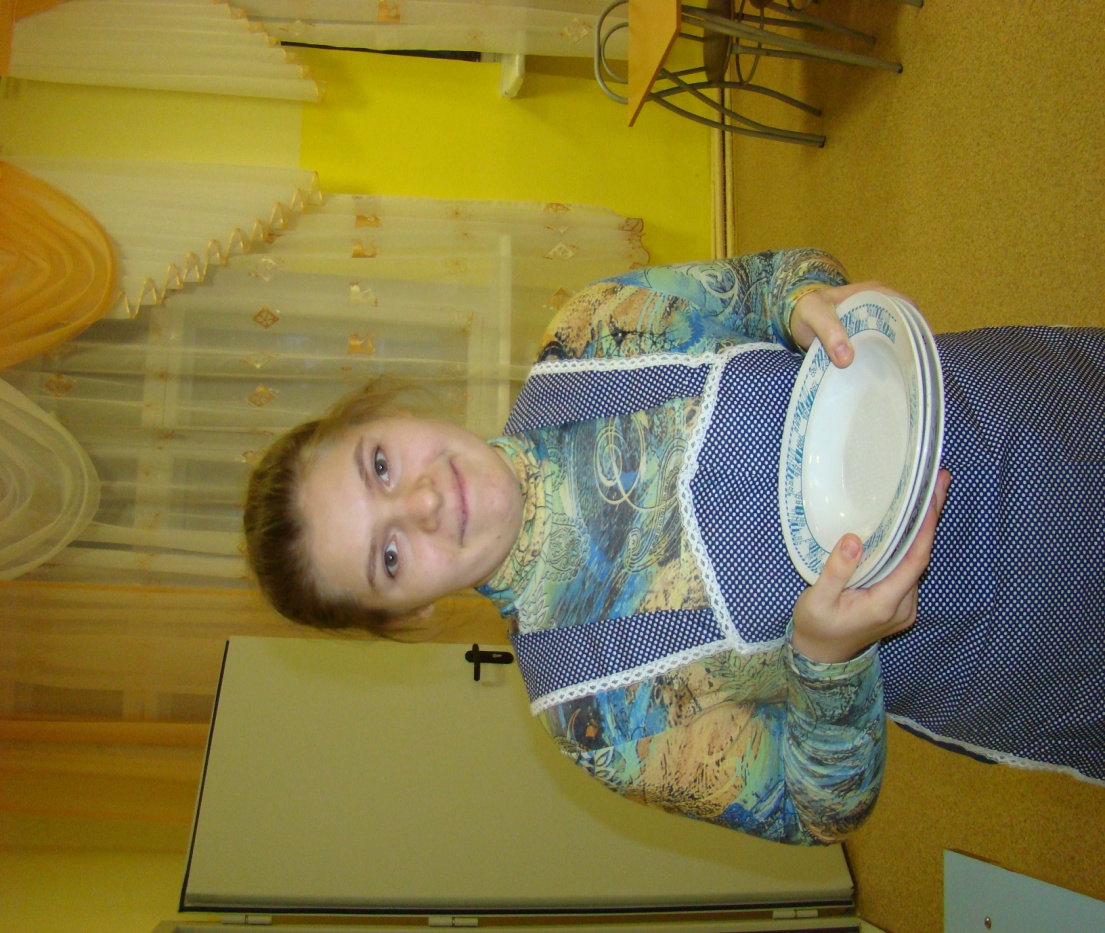 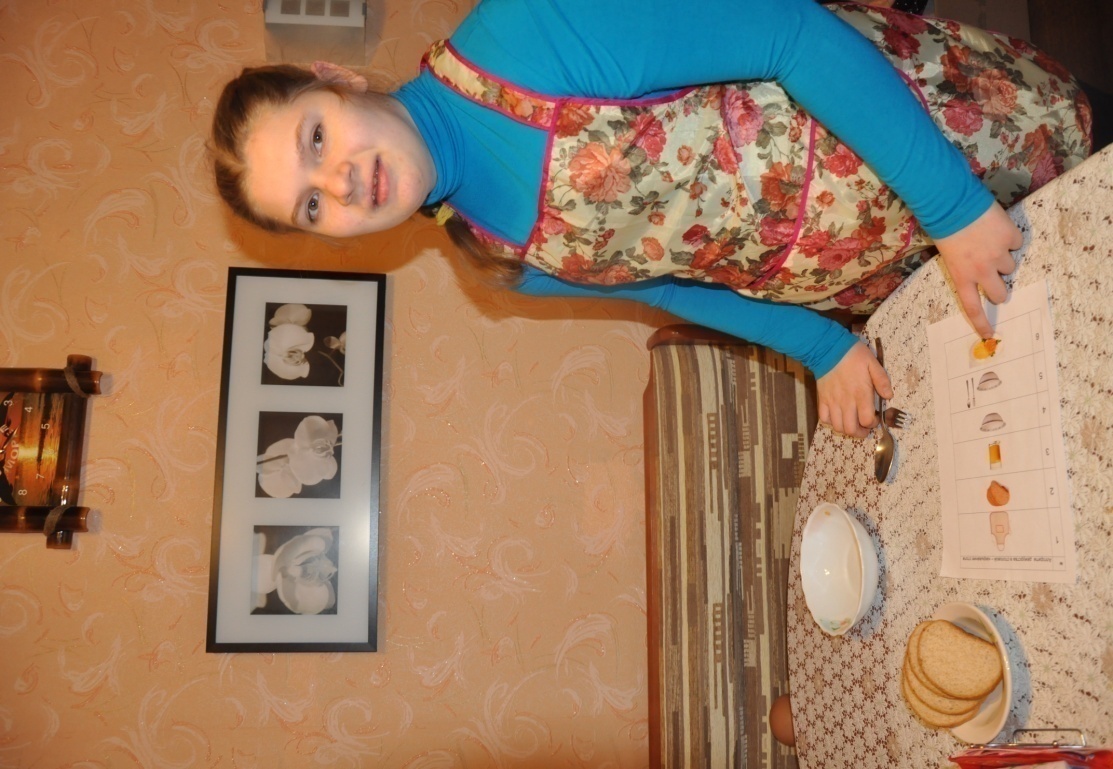 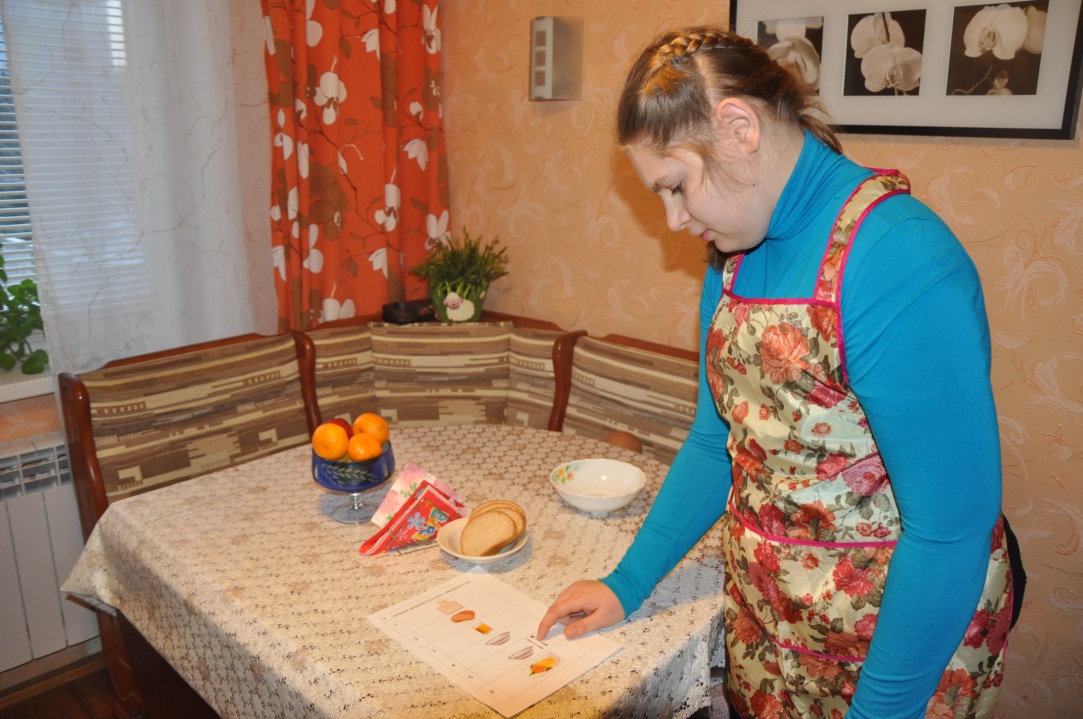 Основные критерии  мнемотехники
Доступность
Универсальность
Эффективность
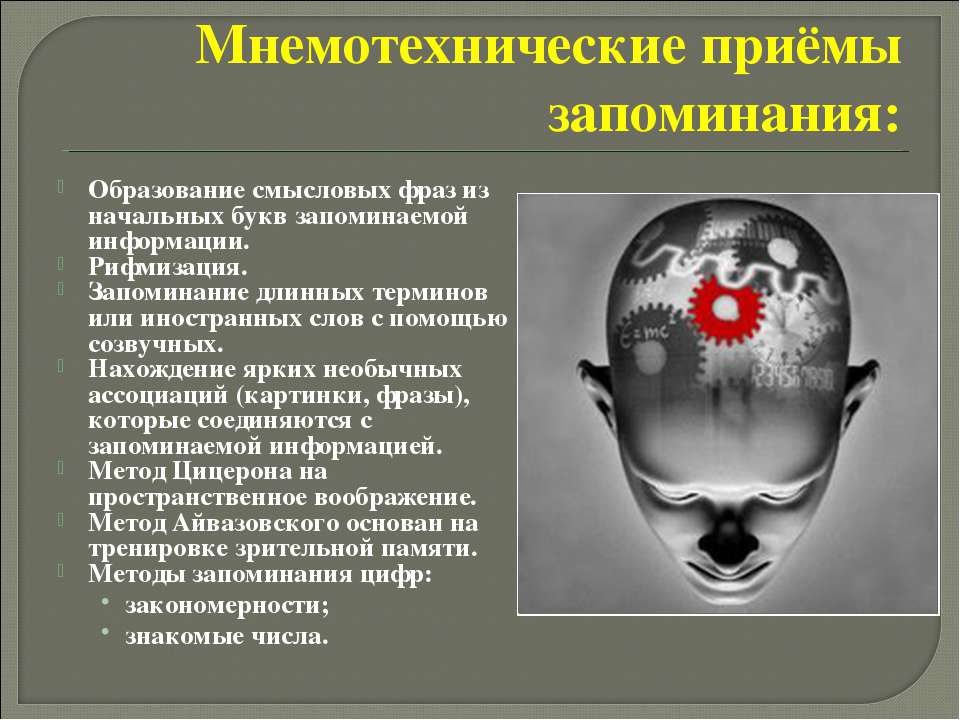 У 80% детей визуальный канал — ключевой способ восприятия информации
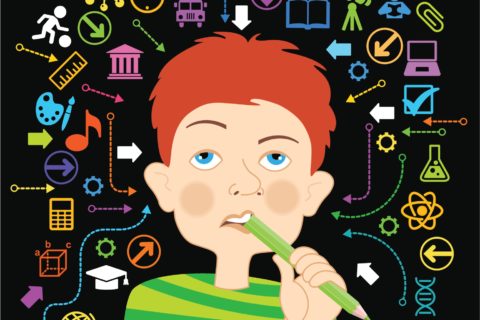 У 60% людей преобладает зрительная память
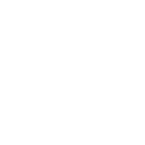 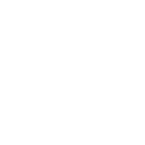 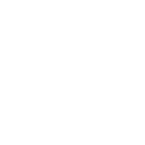 «Пиктограммы»
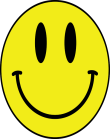 Радость
Метод «Преобразование» - метод первичной обработки информации, превращающий сложную для восприятия информацию в удобную для эффективного воспроизведения
Молоко –млк
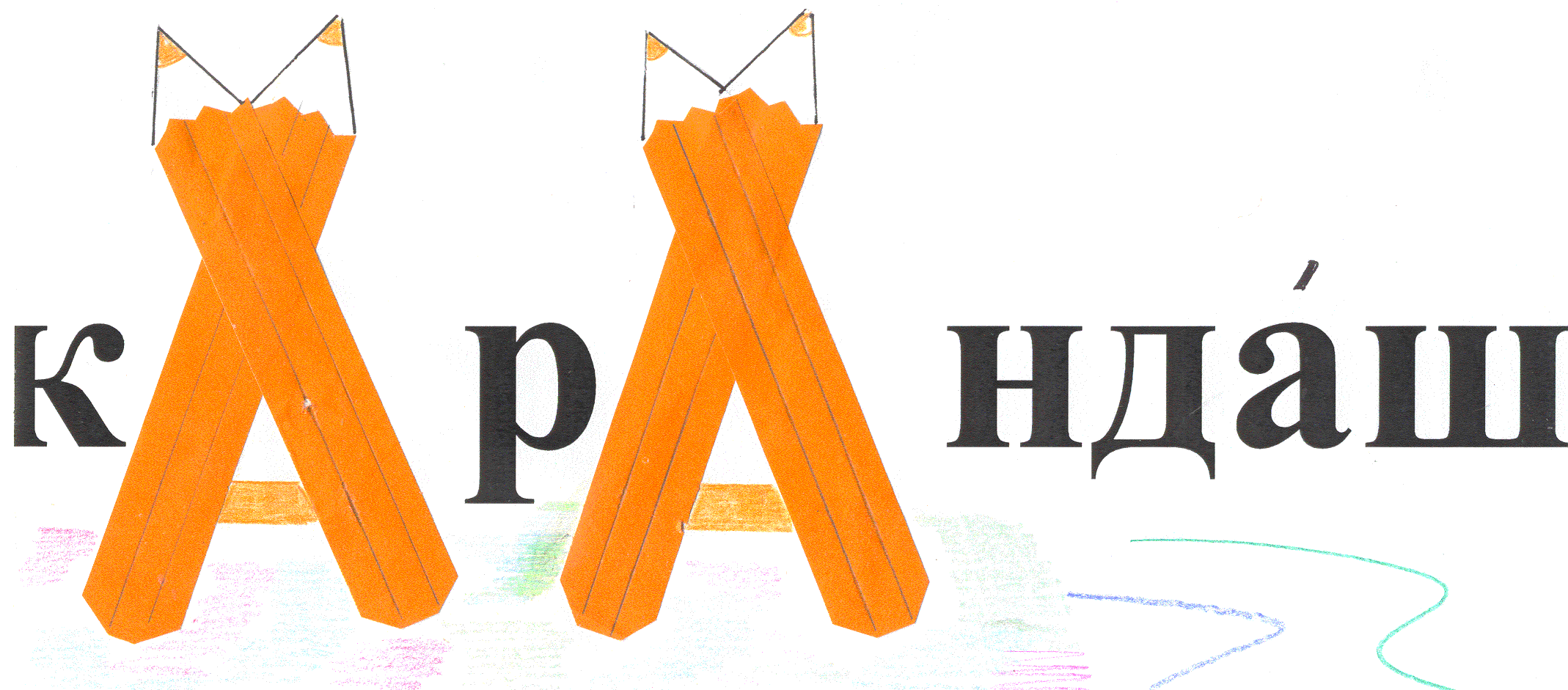 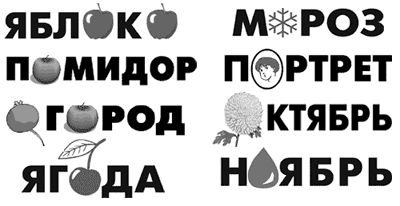 «Трансформация»
«Стенографист»
«Рифмизация»
«Первая буква»
Иван 
Родил  Девчонку, Велел
Тащить  Пеленку
Долго ели торты - не налезли шорты!
Метод «Связывание» – это метод объединения информационных
 единиц с помощью ассоциативных связей
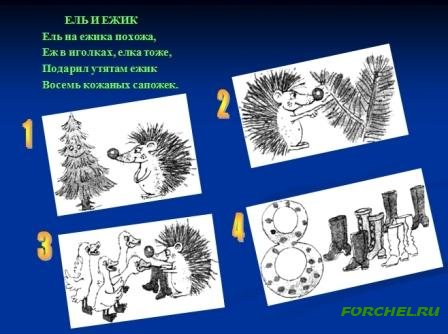 8
«Аббревиатура»
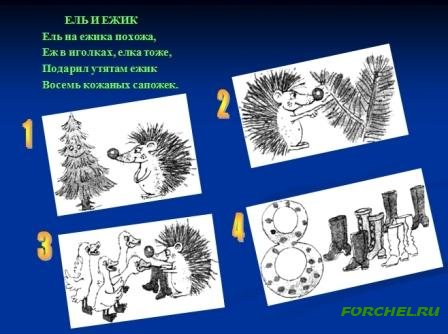 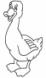 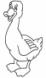 «Синтез»
Ель на ежика похожа, 
Еж иголках, елка тоже.
Подарил утятам ежик
Восемь кожаных сапожек
СИПР   БУД
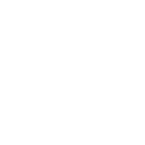 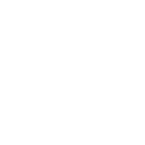 «Пиктограммы»
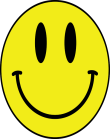 Радость
Молоко –млк
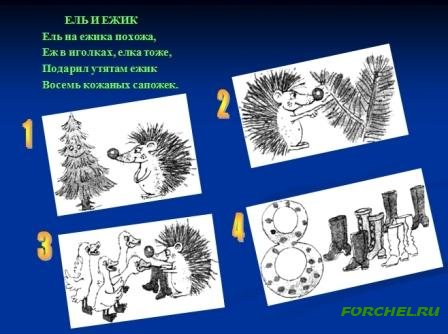 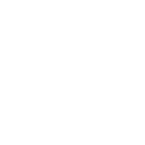 «Синтез»
8
«Стенографист»
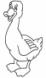 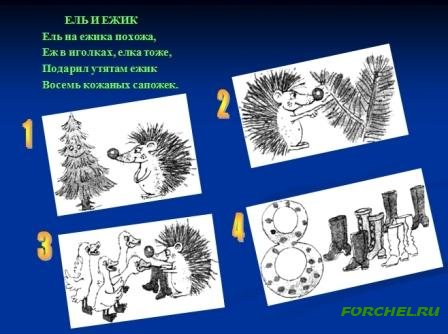 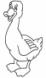 Ель на ежика похожа, 
Еж иголках, елка тоже.
Подарил утятам ежик
Восемь кожаных сапожек
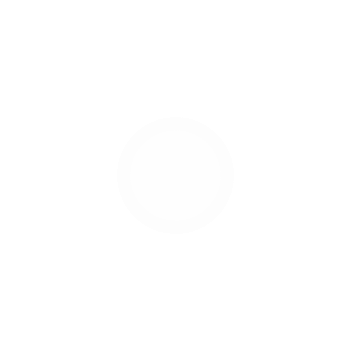 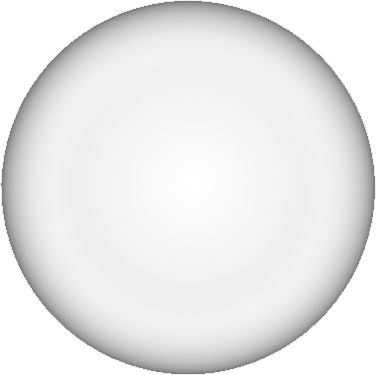 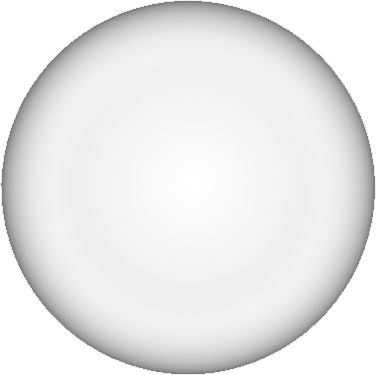 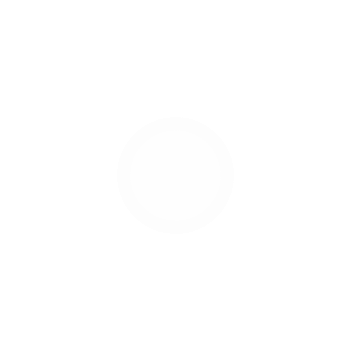 Апрель с водой – май с травой
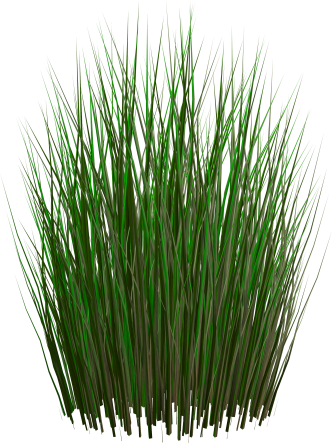 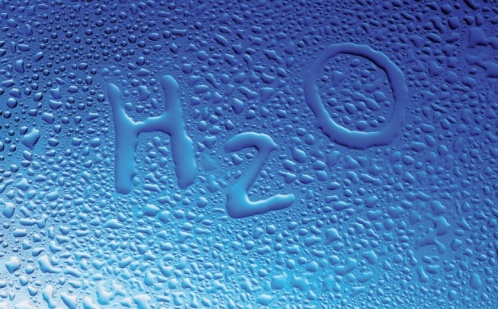 прл с вд – м с трв
05
04
А с В – М с Т
«Стенографист»
«Пиктограммы»
КГД ПРЛТЛ ДРЗД, то МРЗ уже не БДТ
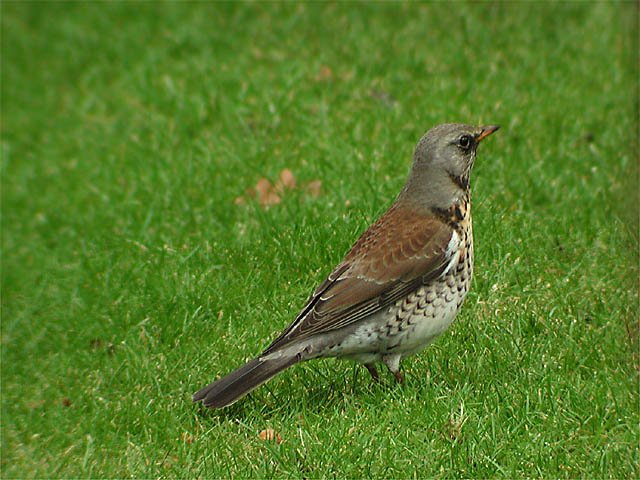 Когда прилетели дрозды, 
               то морозов уже не будет
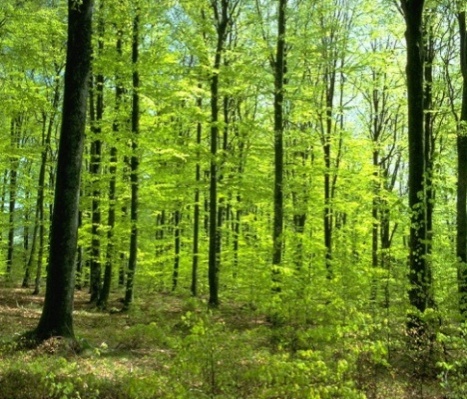 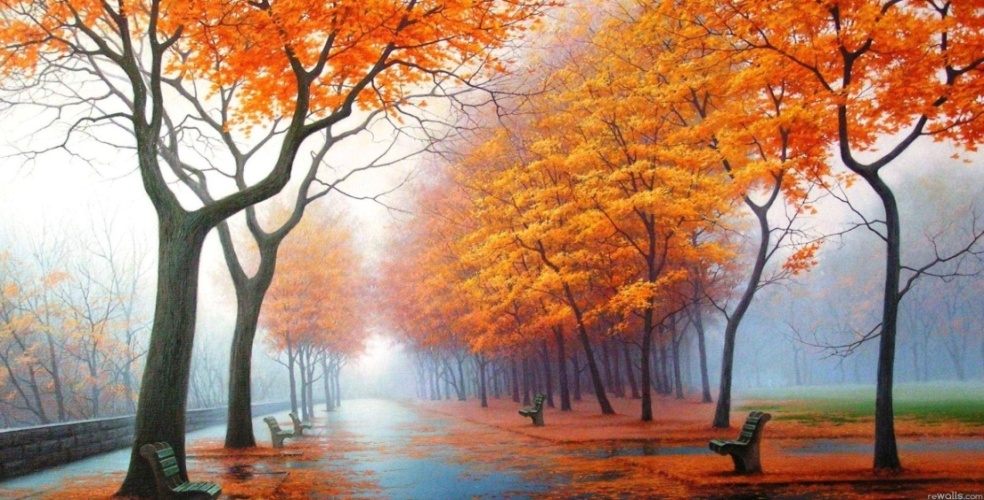 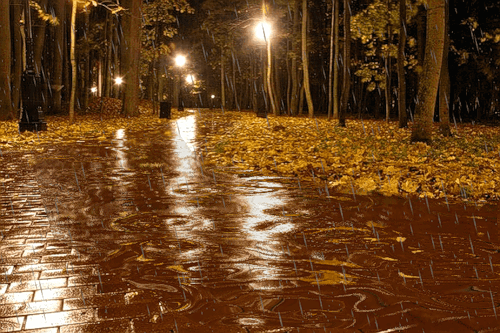 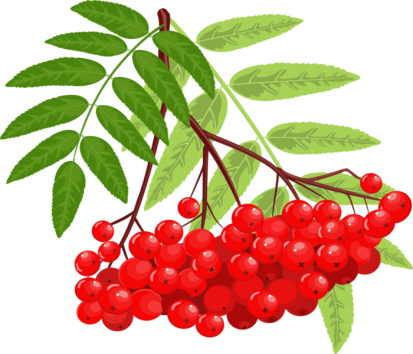 В лс мнг рбн – сн бдт дждлв
В лесу много рябины – 
                    осень будет дождливая
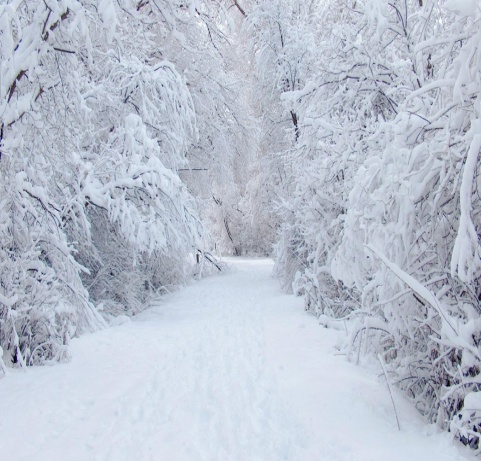 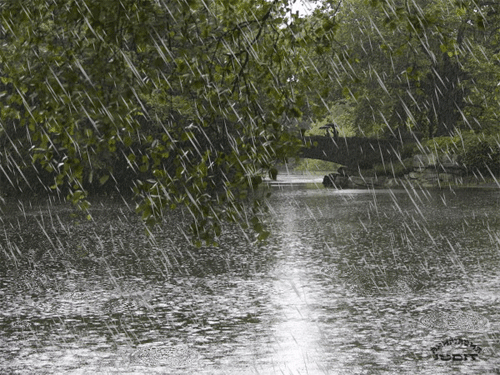 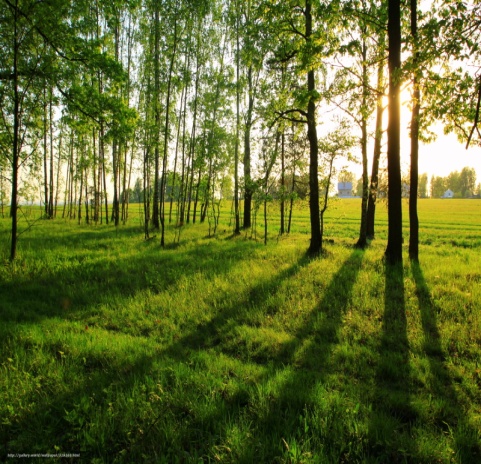 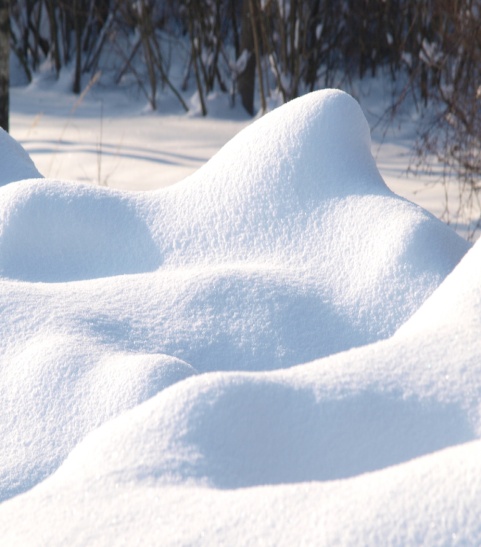 З С  - Л Д
Зима снежная - лето дождливое
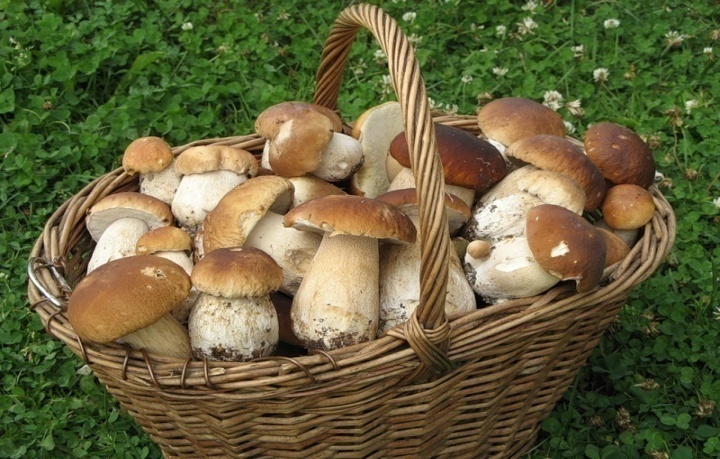 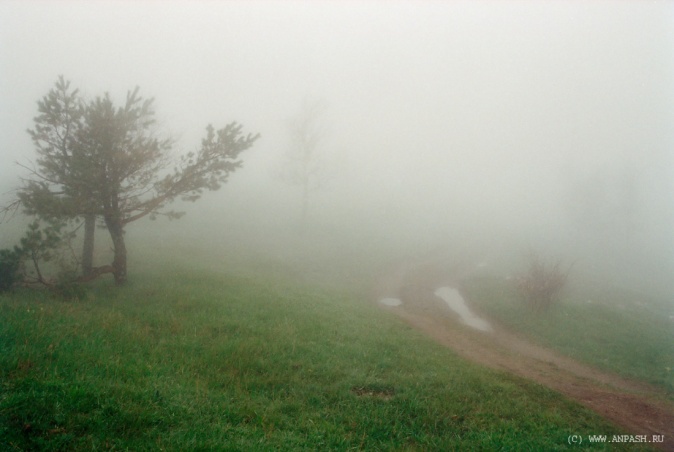 ЧСТ ТМН - ЖДЙТ МНГ ГРБВ
Частые туманы -  
ожидайте много грибов
Задание по русскому языку  в 5 классе – 
  письмо по памяти
Ходит дождь по переулку
И до самой темноты
Приглашает на прогулку
Сапоги, плащи, зонты.
Выбрать способы оформления стихотворения в виде образов (рисунки, схемы, буквы) для заучивания по памяти
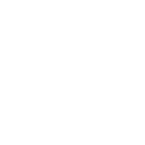 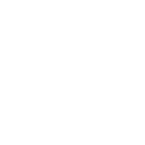 «Пиктограммы»
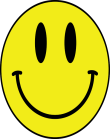 Радость
Молоко –млк
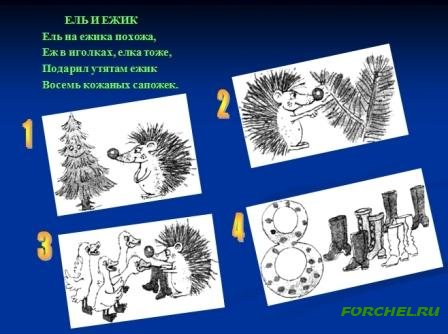 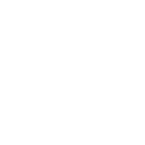 «Синтез»
8
«Стенографист»
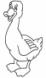 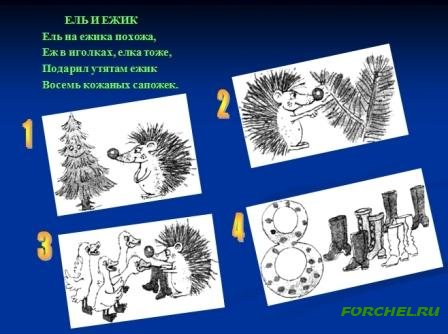 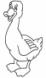 Ель на ежика похожа, 
Еж иголках, елка тоже.
Подарил утятам ежик
Восемь кожаных сапожек
Задание по русскому языку  в 5 классе – 
  письмо по памяти
Ходит дождь по переулку
И до самой темноты
Приглашает на прогулку
Сапоги, плащи, зонты.
Выбрать способы оформления стихотворения в виде образов (рисунки, схемы, буквы) для заучивания по памяти
Закончите перефразированное изречение Конфуция, связанное с содержанием мнемотехники.
РАССКАЖИ МНЕ – Я ЗБД,

ПОКАЖИ МНЕ – Я ЗПМН,

ДАЙ МНЕ СДЕЛАТЬ – Я ВСПМН.
РАССКАЖИ МНЕ – Я ЗАБУДУ,

ПОКАЖИ МНЕ – Я ЗАПОМНЮ,

ДАЙ МНЕ СДЕЛАТЬ – Я ВСПОМНЮ.
учёт  деятельностного и 
дифференцированного  подходов
Актуальность
 мнемотехники
формирование жизненных компетенций
 и социальной адаптации
технология малозатратна
освоение  доступных
 средств коммуникации
Образовательная 
мнемотехника – 
технология 
усвоения 
информации
включение слухового, зрительного,
 двигательного анализаторов
повышение уровня обучаемости
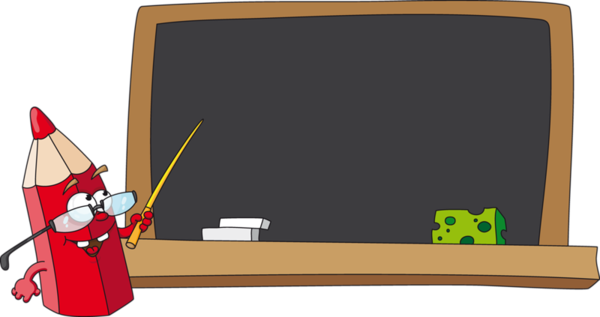 Забыть  нельзя  запомнить !
,
,
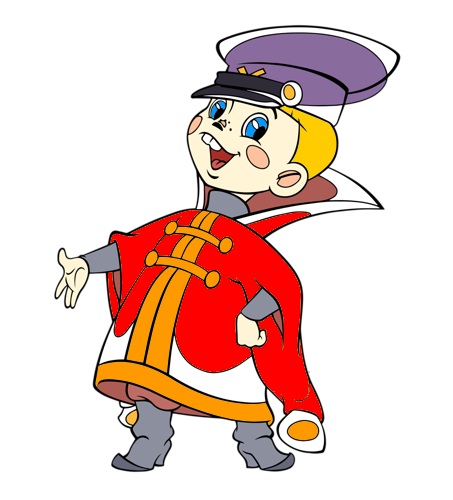